Tunisian Crochet Tutorial
Helen Carr

Instructor
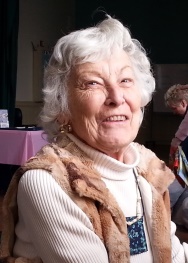 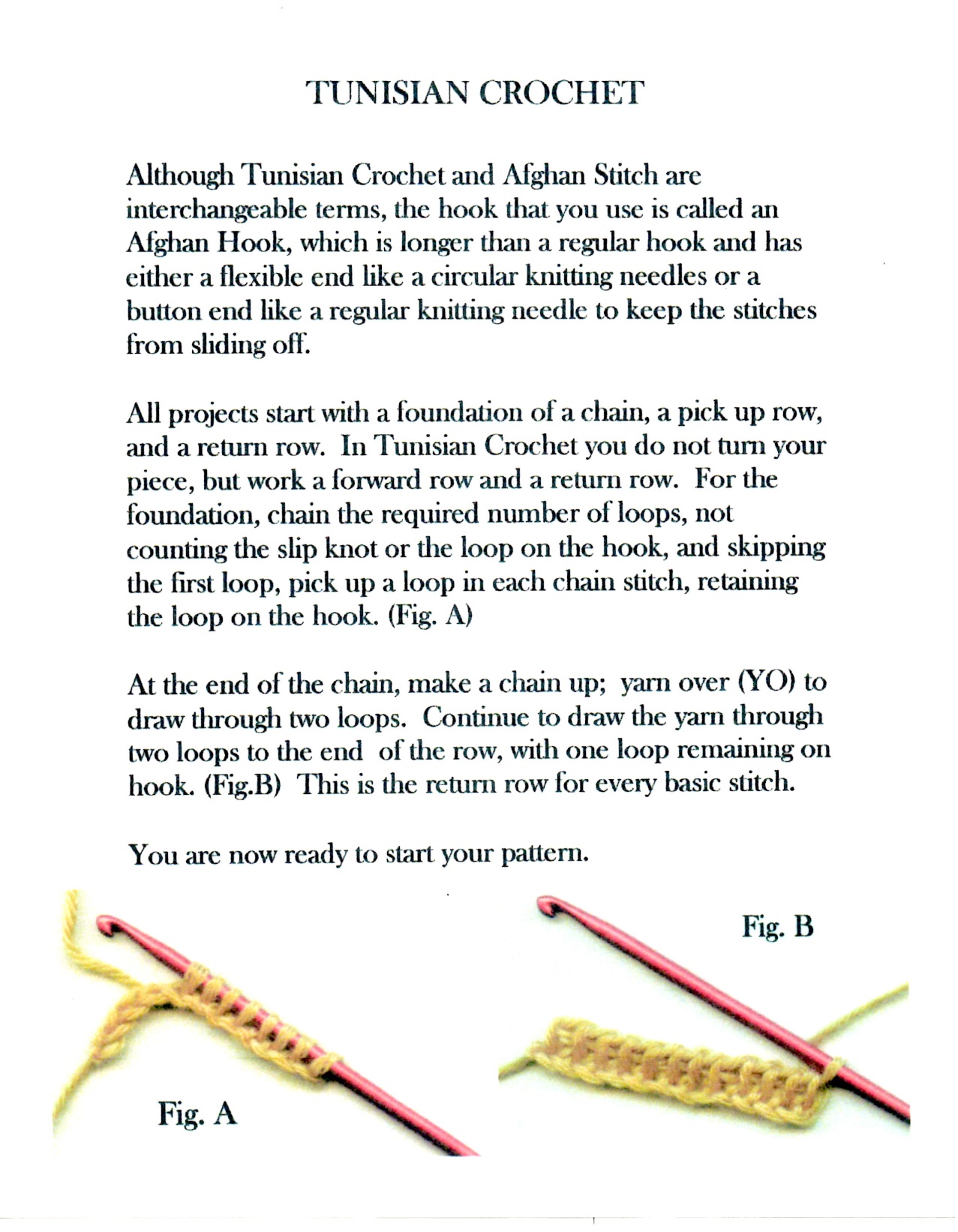 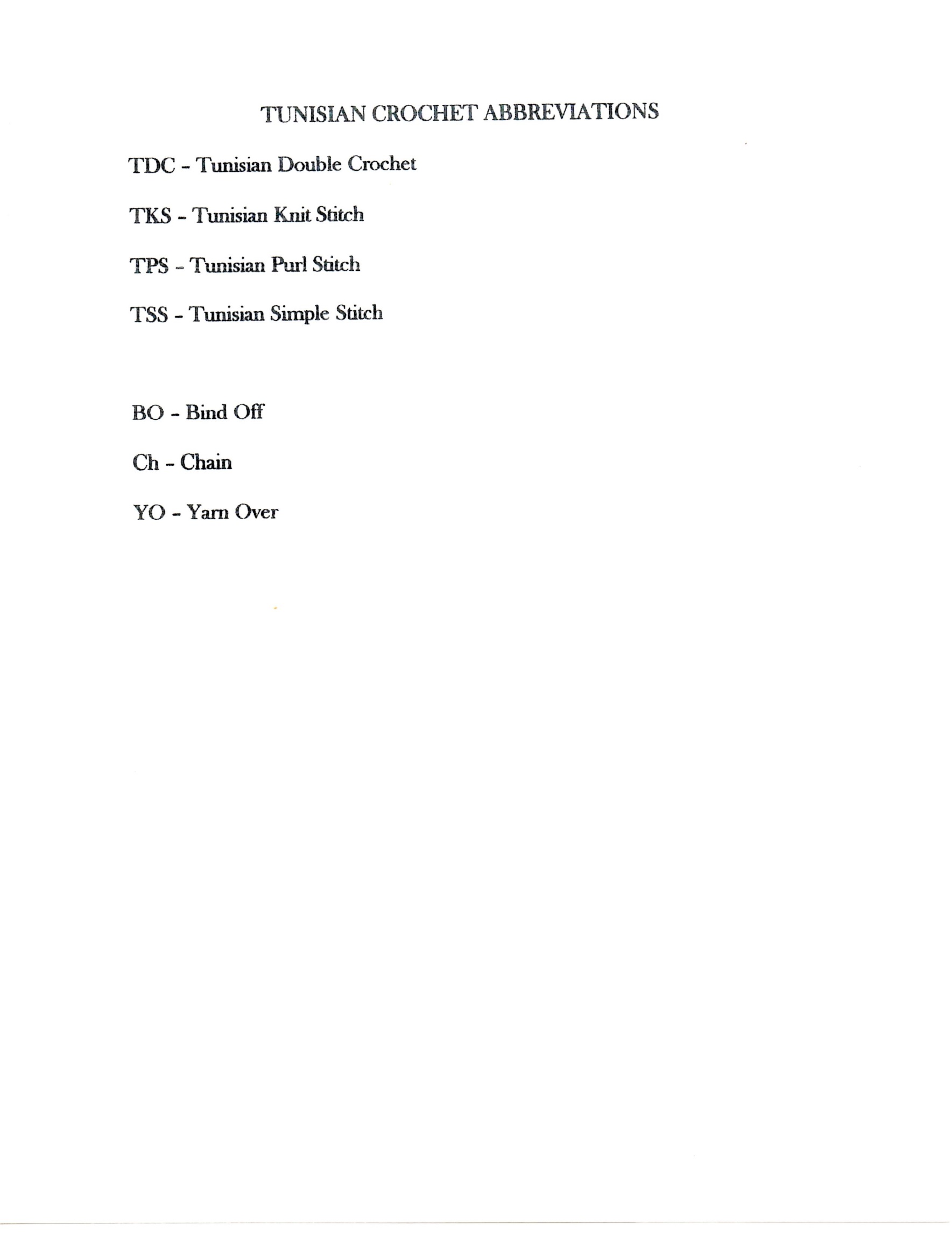 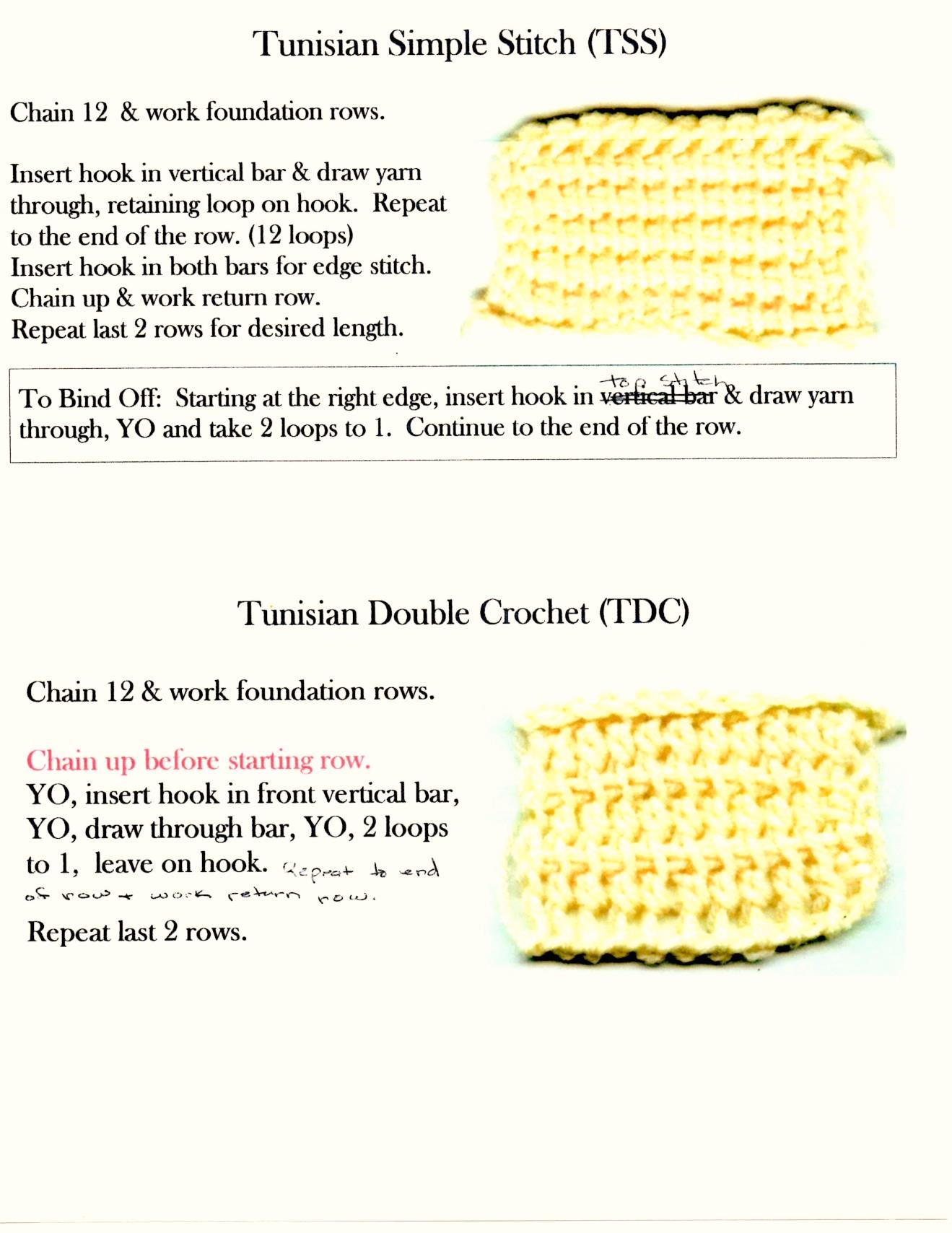 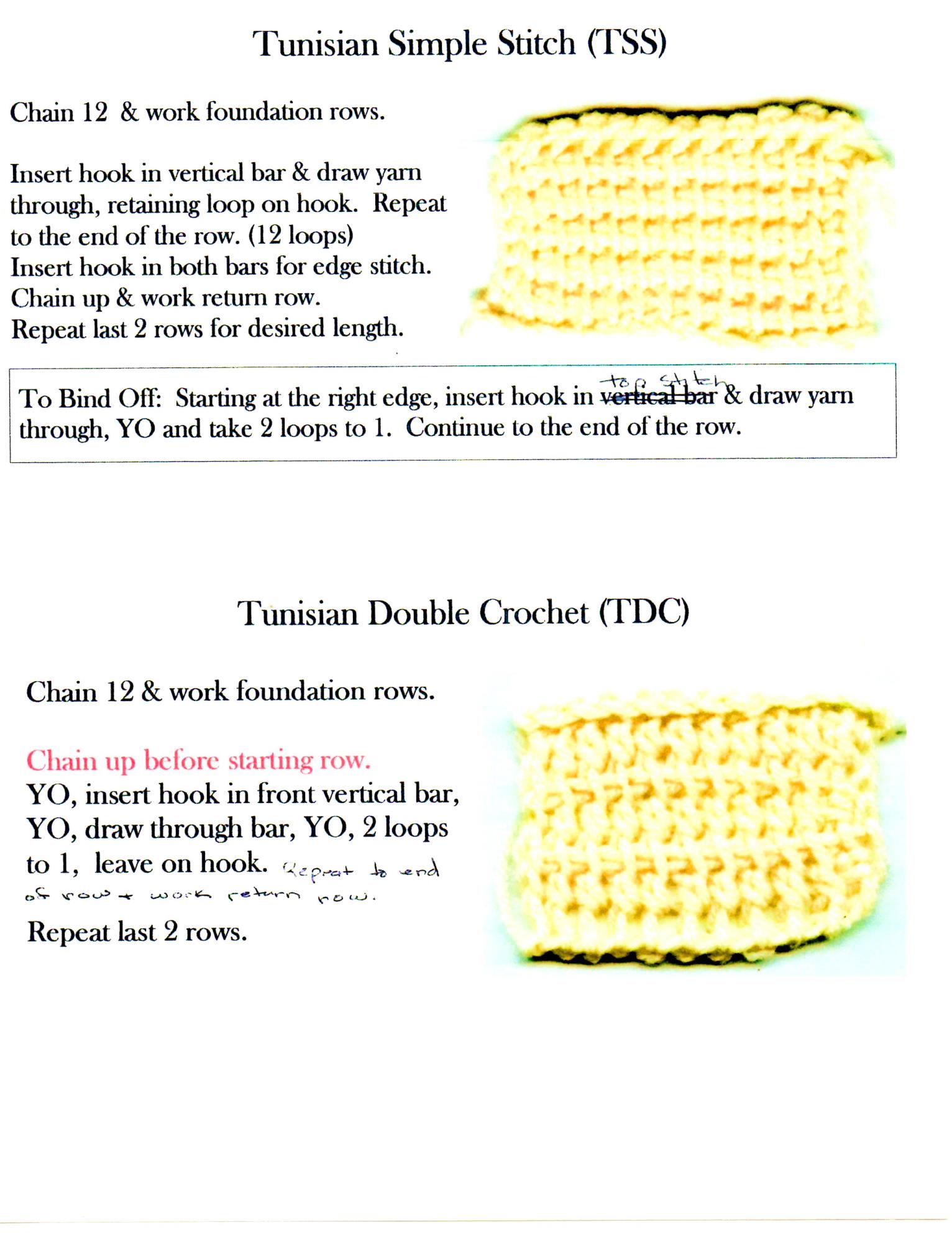 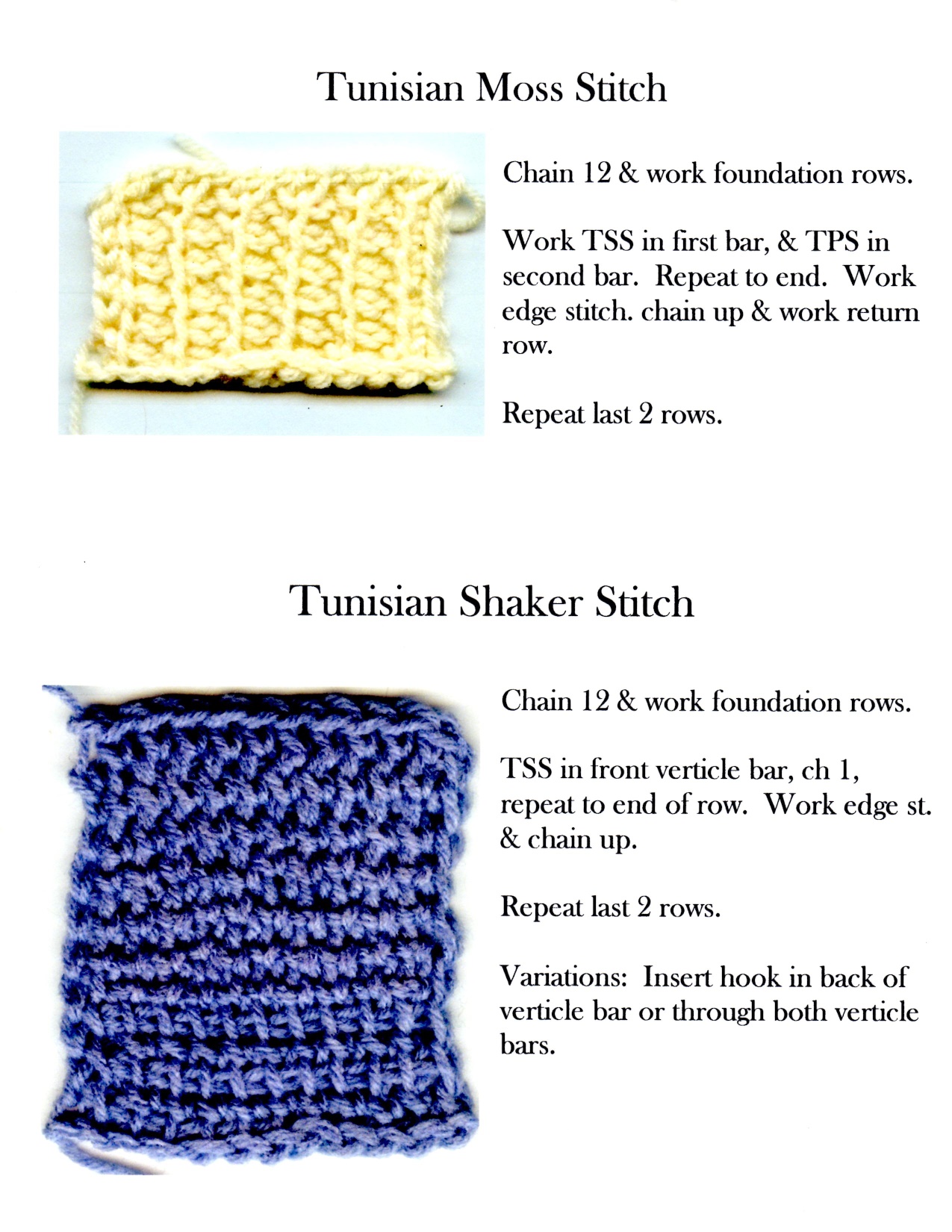 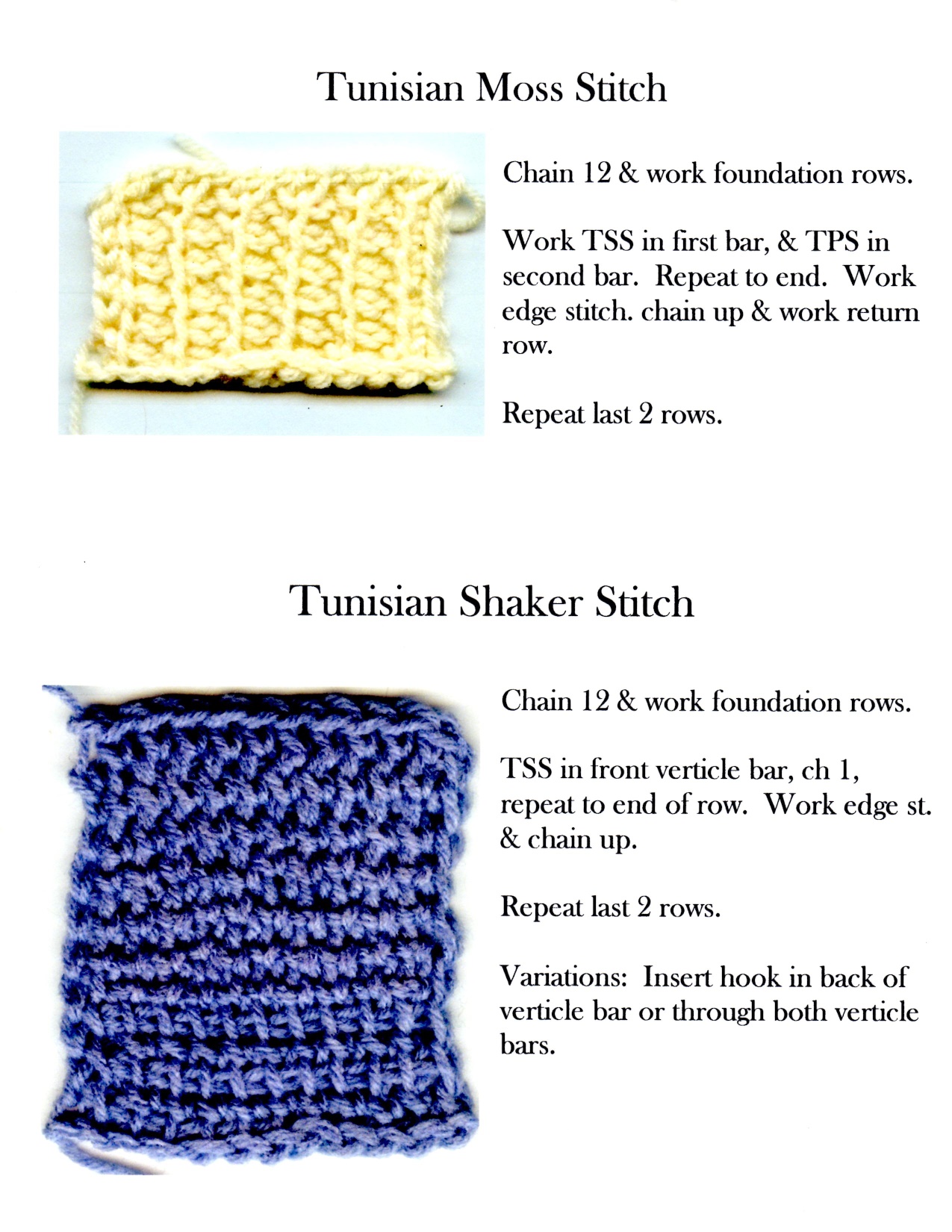 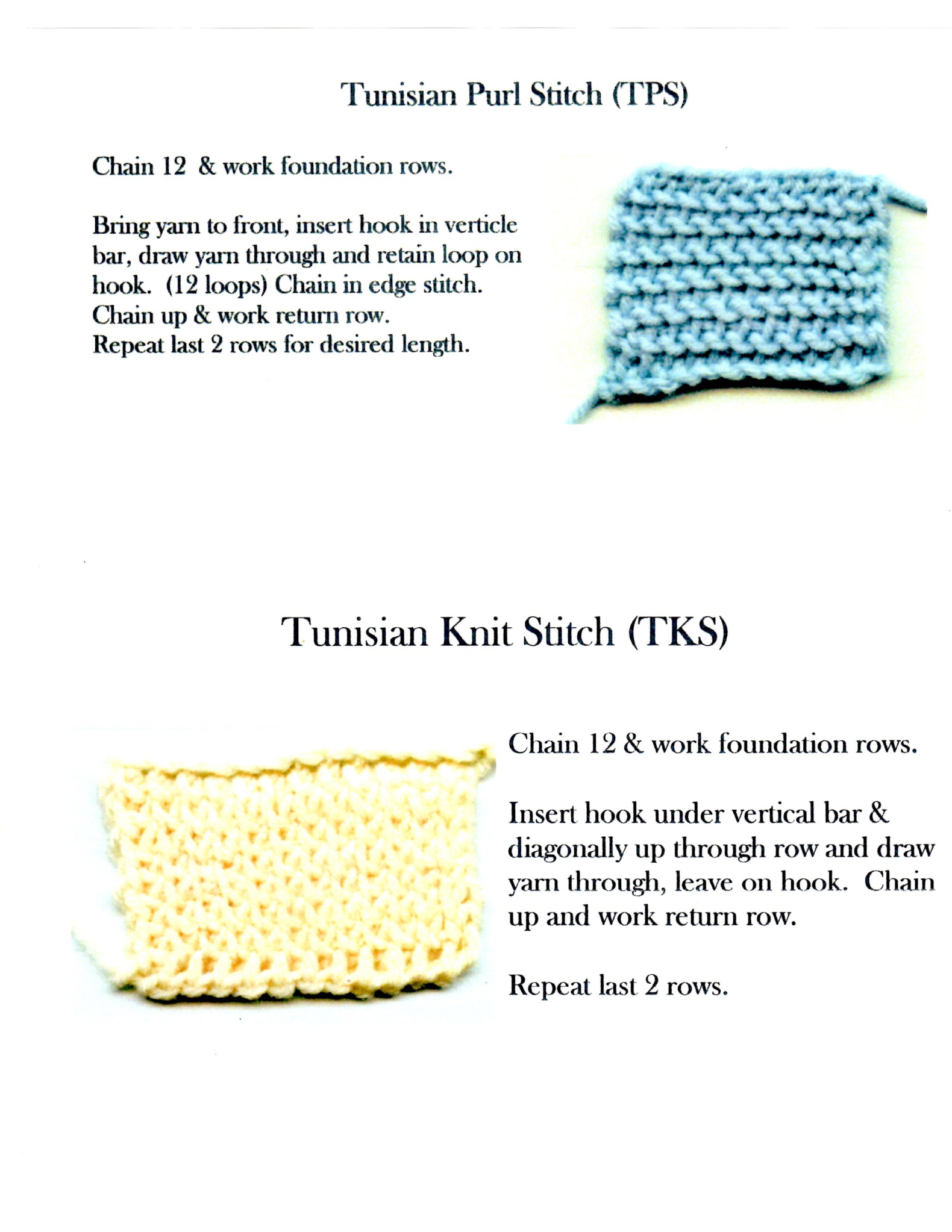 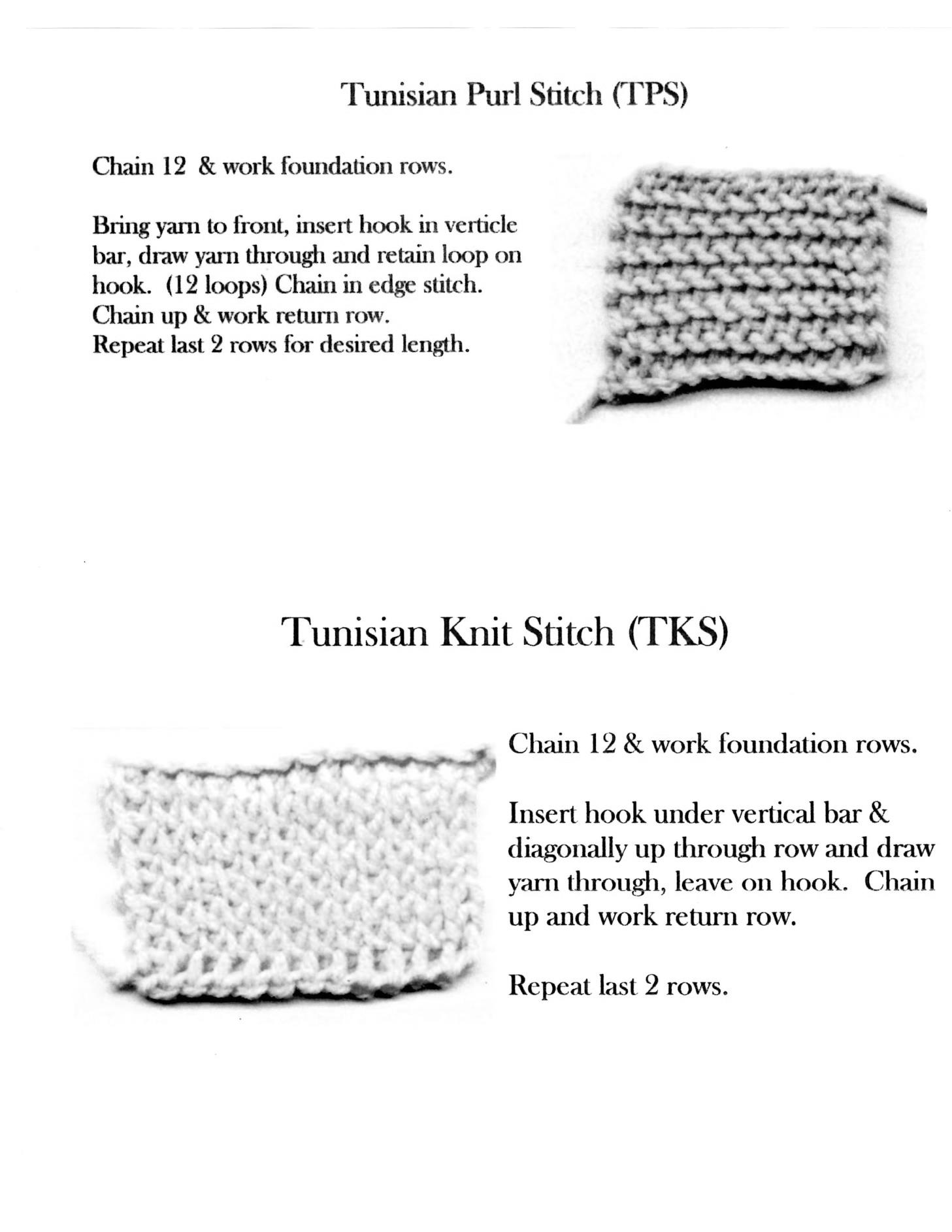 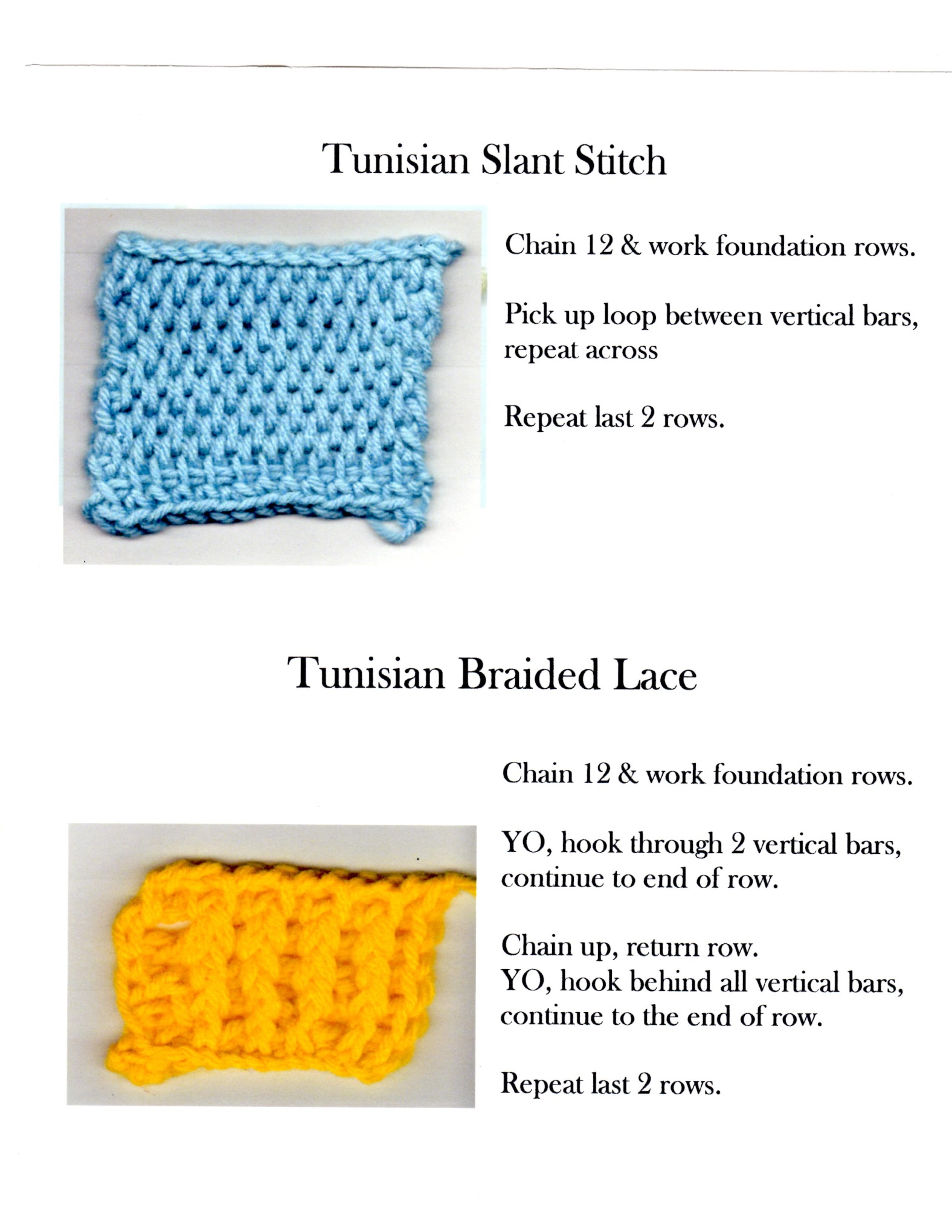 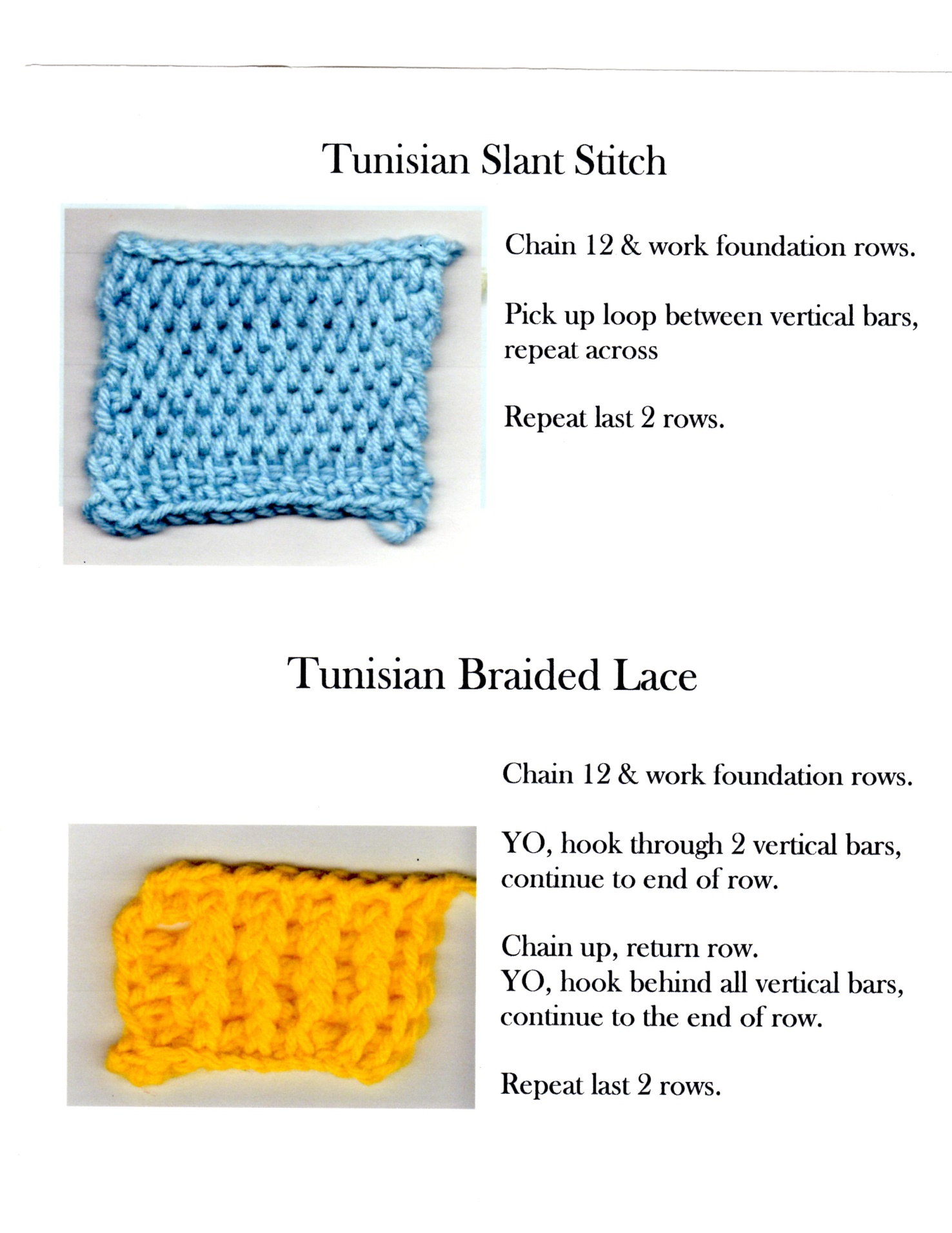 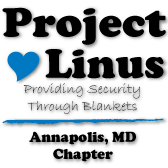